Loading a Sensor Plug-In
1 - From the BTAC Home Screen SELECT the Contact Name, i.e. bfd.samsung4.0 at the TOP of the SCREEN
1
Loading a Sensor Plug-In
A DROP DOWN MENU will appear.

1 – SELECT the SENSOR Icon
1
Loading a Sensor Plug-In
The BLUEFORCE SENSOR PLUG-IN Page will appear.

1 – SELECT the All TAB
1
Loading a Sensor Plug-In
SCROLL through the list of Sensor Plug-Ins until the desired Sensor Plug-In is located.

1 – SELECT the GREEN Arrow to INSTALL the desired Sensor

A Message will appear saying “Plug-In Installed Successfully”, then disappear.

2 – A RED Trash Can will appear next to the Sensor plug-In name. If the RED Trash Can is SELECTED, the Sensor Plug-In will be DELETED. 

3 – SELECT the Sensor Plug-In Name to configure the Sensor, if needed.
1
2
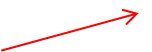 3
Loading a Sensor Plug-In
1 – SELECT Edit
1
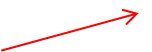 Loading a Sensor Plug-In
1 – SELECT Configure Tab
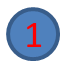 Loading a Sensor Plug-In
1 – SELECT “SDCARD” Folder
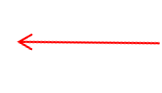 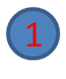 Loading a Sensor Plug-In
1 – SELECT “BTAC_ReceivedFiles” Folder
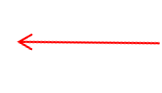 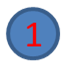 Loading a Sensor Plug-In
1 – SELECT the “Select” Tab
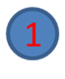 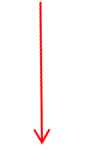 Loading a Sensor Plug-In
1 – CHECK the BOX to “Start Sensor when BTAC starts”.

2 – SELECT “Done”
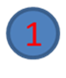 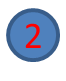 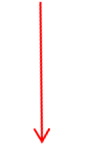 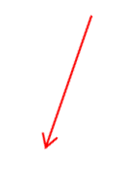 Loading a Sensor Plug-In
1 – SELECT “Sensor is off” to turn Sensor ON.
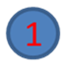 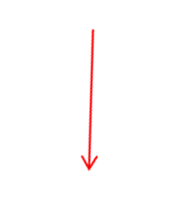 Loading a Sensor Plug-In
1 – Sensor is now ENABLED

2 – SELECT the RETURN Button twice to RETURN to the HOME PAGE
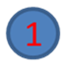 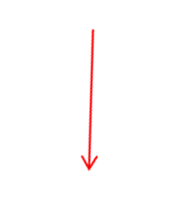